January 4th, 2024Data Pipeline Town Hall
The goal of the webinar is to provide updates on the Data Pipeline, and current or upcoming data collections. These webinars also provide a forum for districts, BOCES, and Administrative Units to have questions answered about Data Pipeline.
1
Colorado Department of EducationIdentity Management (IdM)
Identity Management Site
Frequently Asked Questions
How do I add myself or others to the email listserv for town hall emails and/or a specific collection?
Email lists are dependent on a person’s access rights in IdM. Contact your LAM to get an account or be assigned to a specific collection.
Where can I find the IdM role mappings for Data Pipeline and other applications?
Role Mapping (XLS)
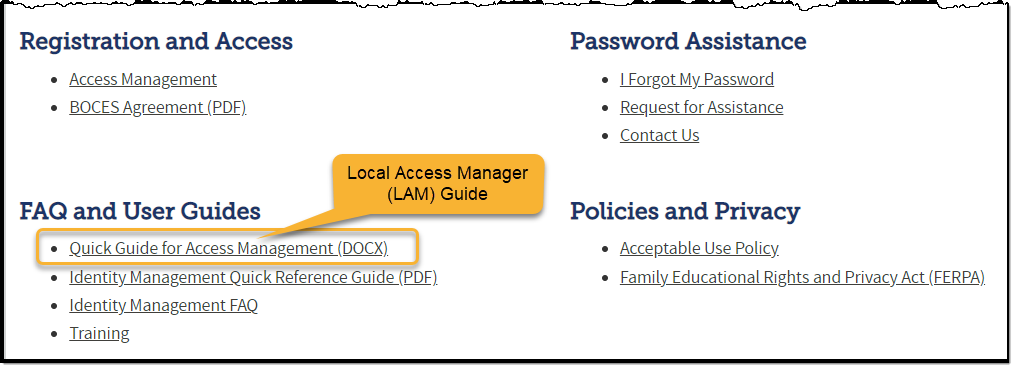 2
What is PII?
Personally Identifiable Information (PII) is defined by state and federal laws as information that, alone or in combination, personally identifies an individual
This includes direct identifiers (i.e. student and staff names, SASID, EDID, etc.)
Includes information that when combined is identifiable
Colorado’s Student Data Transparency and Security Act outlines requirements for how Student PII is collected, used and shared
CDE has prepared guidance on how to comply with this and other privacy laws which can be found here.
3
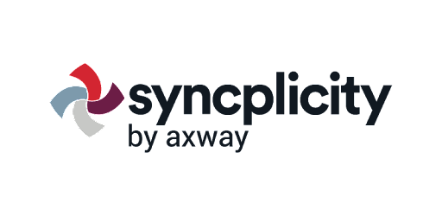 Sharing Data
Use secure methods to transfer any PII to CDE
Contact Data Collection leads with questions about how to transmit PII securely
Each Data Collection leads maintains their own Syncplicity folders for specific collections, reach out to the collection lead for access
Use Syncplicity to encrypt emails to CDE
Avoid sending PII via unencrypted email or to unsecured faxes when sharing data between or within districts
Use Syncplicity to encrypt emails to CDE
Check local policies for restrictions, requirements, etc. regarding PII
Do not use PII in trainings, presentations, etc.
Do not share PII with unauthorized individuals
Do not share passwords
Follow local policies when transmitting PII to any third party
4
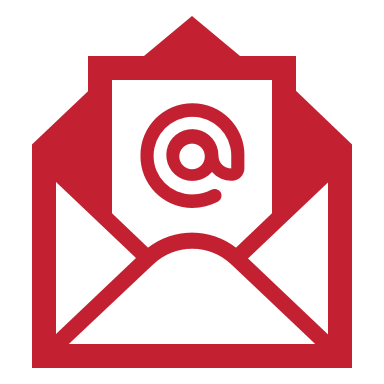 Collection Email Addresses
Additional support has been added to help manage emails for the CDE Team
Some emails may be signed as "Technical Help Support"
The data collection leads you know, and trust are:
Still responding and signing their names as needed
Training & assisting the Technical Help Support staff
These email addresses are also posted on the Data Pipeline website and Contact list for reference
5
Today’s Agenda
6
Open Collections and Upcoming Deadlines in Data Pipeline
7
Open Collections and Upcoming Dates – 1 of 2
Data Pipeline Resources: Data Pipeline Collection Dates (XLS)
8
Open Collections and Upcoming Dates – 2 of 2
Data Pipeline Resources: Data Pipeline Collection Dates (XLS)
9
Civil Rights Data Collection2021-2022 School Year Data
Annette Severson
10
Overview
The U.S. Department of Education [ED] conducts the Civil Rights Data Collection (CRDC)

Collects data on key education and civil rights issues in our nation's public schools. The CRDC collects a variety of information including, student enrollment and educational programs and services, disaggregated by race/ethnicity, sex, limited English proficiency and disability. 

Information collected by the CRDC is also used by other ED offices as well as policymakers and researchers outside of ED.
CRDC 2021-22
Severson_a@cde.state.co.us
11
CRDC Phases
SPRING/SUMMER2024
DEC 11 – FEB 262023 - 2024
DEC 11 – FEB 262024
SUMMER/FALL2023
MAY 15 – JUNE302023
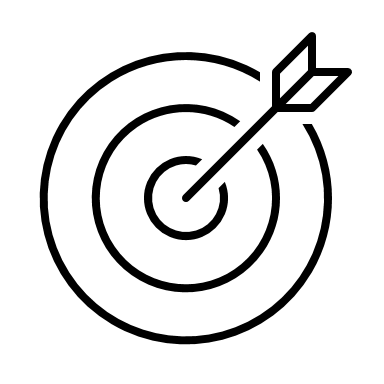 PRE-COLLECTION
COLLECTION
COLLECTION
POST-COLLECTION
PRE-COLLECTION
CRDC 2021-22
Severson_a@cde.state.co.us
12
CDE Status
CDE has uploaded data 
Districts can review and update data


List of Data Elements pre-populated by CDE is posted online

https://www.cde.state.co.us/datapipeline/crdc-cde-data-provision
CRDC 2021-22
Severson_a@cde.state.co.us
Contact Information
Additional resources: please visit the CRDC Resource Center at https://crdc.communities.ed.gov. 

Questions? Contact the CRDC Partner Support Center (PSC):
CRDC Partner Support Center 
Telephone: 855-255-6901 
E - mail: crdc@aemcorp.com 
CRDC Resource Center: https://crdc.grads360.org
CRDC 2021-22
Severson_a@cde.state.co.us
14
Teacher Student Data Link (TSDL)
Peter Hoffman
15
TSDL 2023-2024 Timeline
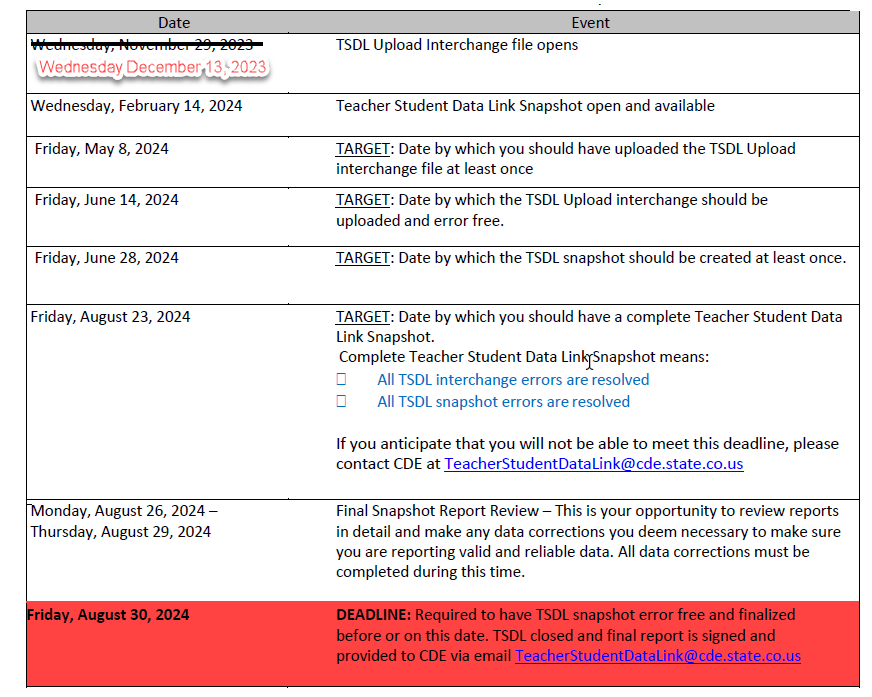 File layouts and information can be found here:
Teacher Student Data Link Interchange

Utilize first half of the year data to determine what errors you may have come June 2024.
Peter Hoffman
TeacherStudentDataLink@cde.state.co.us
16
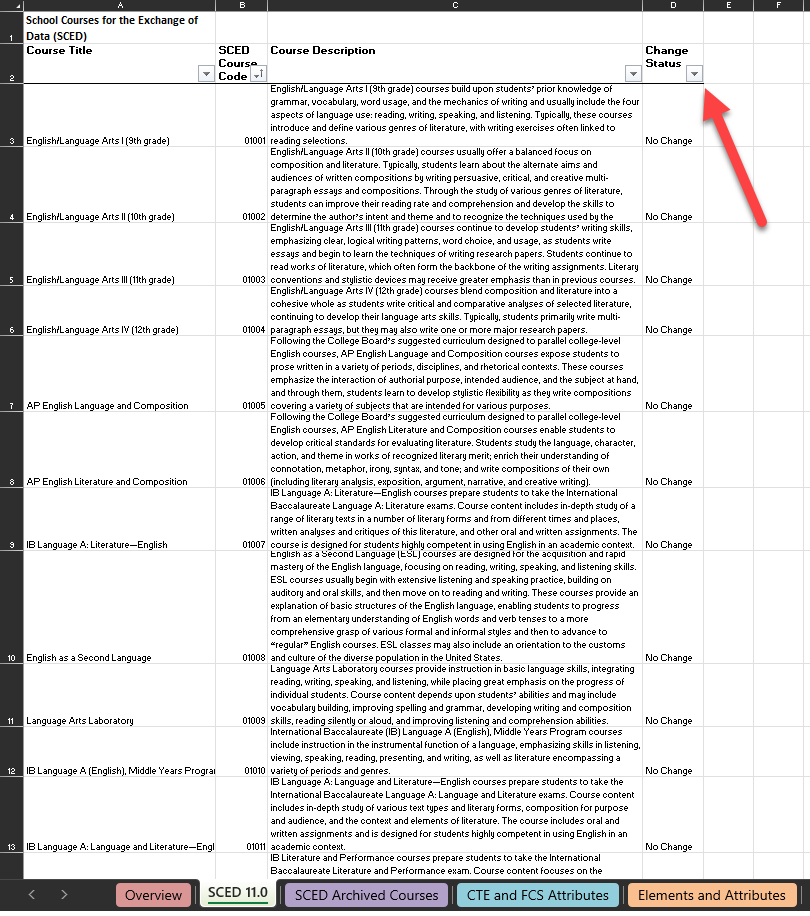 TSDL SCED Codes
Reminder: TSDL uses NCES SCED codes for State Course Codes

SCED 11 has 26 new courses!

The latest SCED code file can be found at either:
Teacher Student Data Link Interchange or 
NCES SCED Codes
Peter Hoffman
TeacherStudentDataLink@cde.state.co.us
17
Common Errors
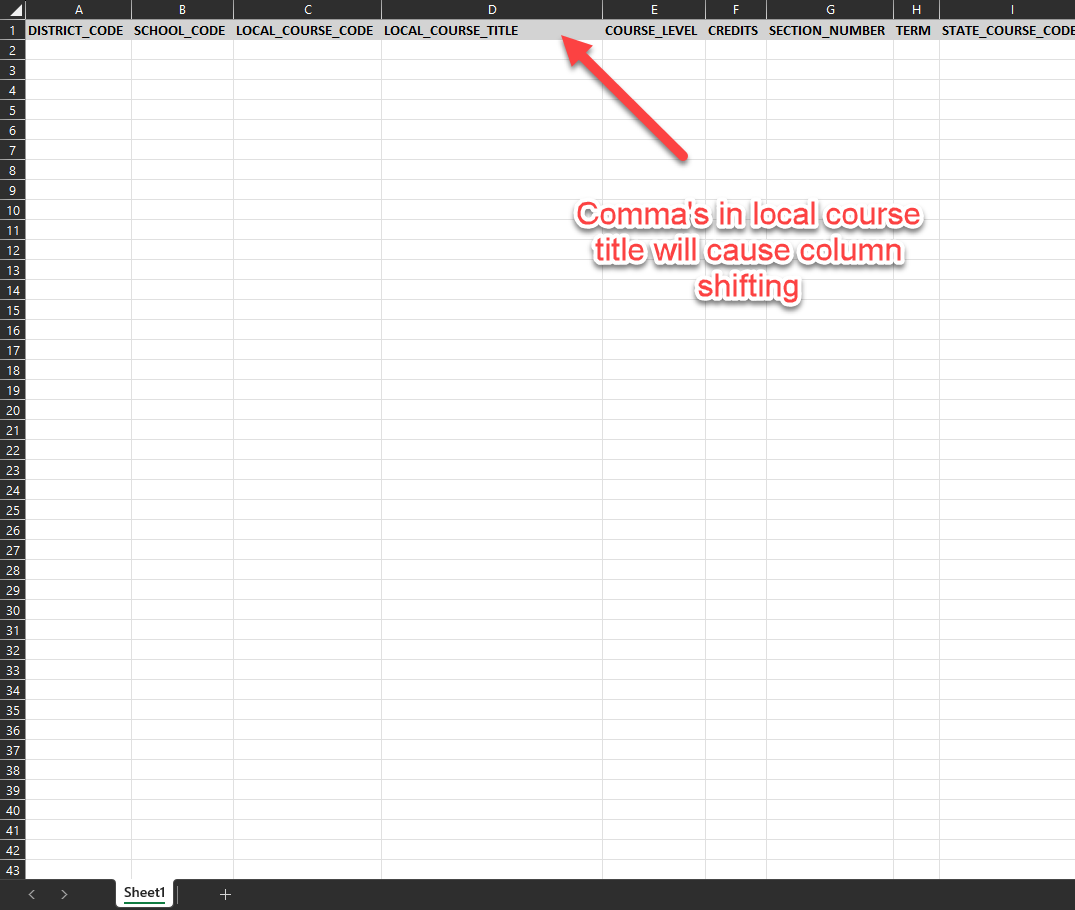 Archived SCED course code

Commas in the Local Course Title

Leading Zeros -  if you must manually edit file after extract from SIS, help with keeping leading zeros can be found here.
Peter Hoffman
TeacherStudentDataLink@cde.state.co.us
18
Questions & Resources:TSDL
Peter Hoffman
720-925-8611
Teacher Student Data Link
TeacherStudentDataLink@cde.state.co.us
19
2023 Student End of Year Data Release
Reagan Ward
20
SEY 2022-2023 Data Release
Embargoed: Sent via email to SEY LEA Approvers and Users today (January 4, 2024)
May share this data internally with appropriate staff (e.g. Superintendent, District Accountability Contact, other administrative staff).

Public Release: Tuesday, January 9, 2024
CDE Communication office will issue a press release
SEY Respondents receive follow-up email from me
Data will be posted on the following websites:
Graduation/Completion Statistics Site
Dropout Statistics Site
Mobility/Stability Statistics Site
Student End of Year – Reagan Ward
StudentEndOfYear@cde.state.co.us
21
Wrapping up SEY 2022-2023
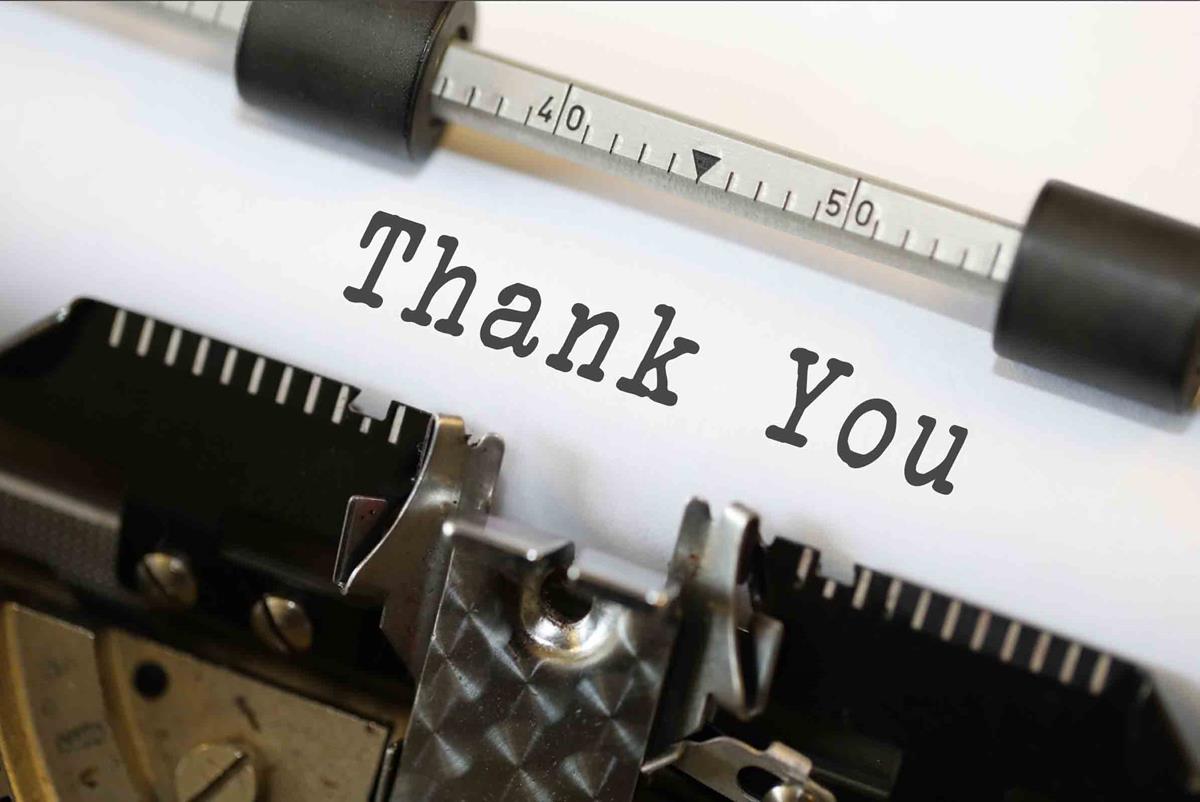 Thank you all for your hard work on this collection!
A survey to SEY Respondents is coming tomorrow (1/5/2024). I value your feedback!

How can we make the Student End of Year collection easier for you?
Update error/warning messages? 
Automated emails misleading?
Training topics?
COGNOS report upgrades?
Please share your ideas with me! StudentEndofYear@cde.state.co.us
Student End of Year – Reagan Ward
StudentEndOfYear@cde.state.co.us
22
Looking ahead to SEY 2023-2024
Coming Soon: 2023-2024 Student End of Year
Timeline & Training Schedule: February 2024 
Soft Open: March 2024
Initial Graduation Guidelines Upload Target Date: April 4, 2024
SEY Website Updates: February 2024 – May 2024
Official Open: May 2024
What can you do before the collection opens?
Student End of Year – Reagan Ward
StudentEndOfYear@cde.state.co.us
23
Questions & Resources:Student End of Year
Reagan Ward
StudentEndOfYear@cde.state.co.us 
720-484-9057

Student End of Year WebpageStudent Interchange WebpageGraduation Guidelines Webpage
24
Human Resources CollectionTimeline
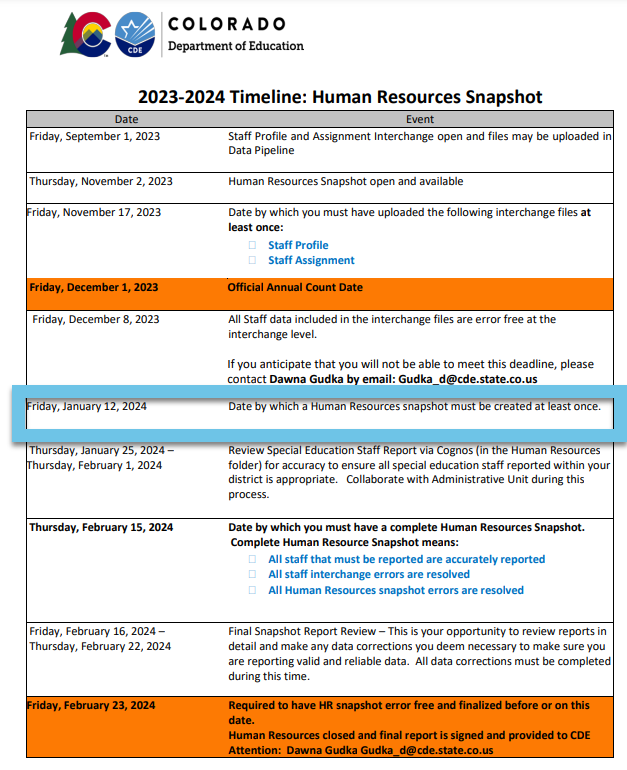 Human Resources Snapshot Collection
Gudka_d@cde.state.co.us
Human Resources
Dawna Gudka
26
Human Resources CollectionStaff Profile Interchange file
MUST CONTAIN TWO DIGIT NUMBER
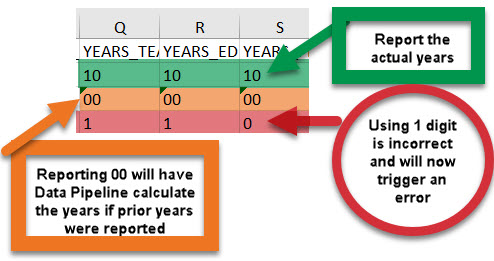 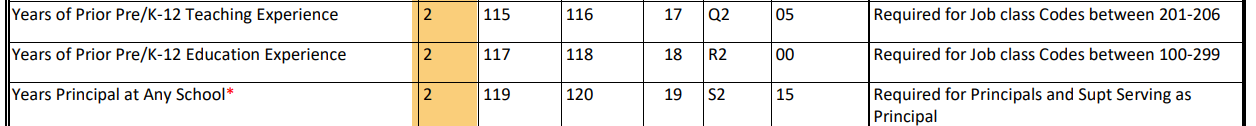 Human Resources Snapshot Collection
Gudka_d@cde.state.co.us
Questions & Resources for Human Resources Collection
Collection Resources
Staff Interchange
Staff Profile File Layout
Staff Assignment File Layout
Human Resources Snapshot
Questions 
Email: Human Resources 
Dawna Gudka (303) 598-7901
28
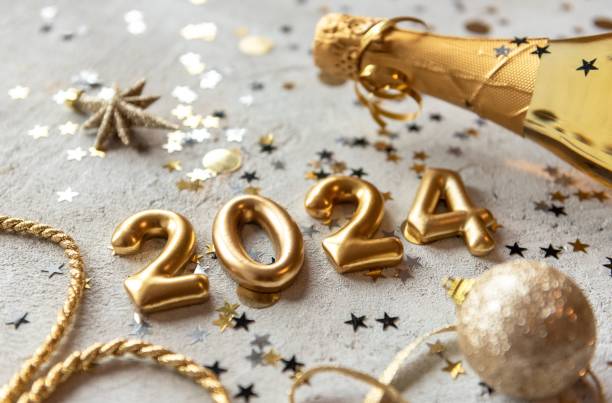 Thank you for joining today!
29